OPONY
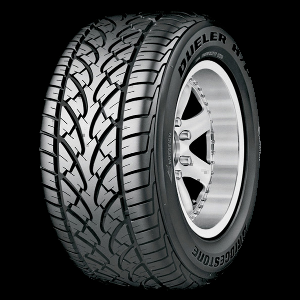 Wstęp o oponach
Opona - zewnętrzna część koła o przekroju
                otwartym, nakładana
                na felgę lub obręcz.
                Jest odpowiedzialna
                za kontakt pojazdu
                z podłożem,
                przenoszenie napędu
                oraz podstawową
                amortyzację w czasie jazdy.
OPONY UNIWERSALNE
Kilku producentów opon proponuje ogumienie uniwersalne tzn. zachowujące się poprawnie latem i zimą. Przykładem takiej opony jest między innymi „Navigator” z Dębicy. Ci sami producenci sprzedają równocześnie (do tych samych samochodów) opony rzeczywiście przeznaczone do eksploatacji w warunkach zimowych. Parametry jezdne samochodu wyposażonego w opony uniwersalne mogą być jednak niewystarczające podczas jazdy w warunkach ekstremalnych.
OPONY ZIMOWE
Generalnie, opony sezonowe są zaprojektowane na specyficzne warunki pogodowe, z jakimi mamy do czynienia o określonej porze roku. I tak opony zimowe są technicznie przystosowane do zapewniania najlepszych parametrów jezdnych w zimowych warunkach pogodowych. Określenie „zimowe warunki pogodowe” nie odnosi się wyłącznie do pokrytych lodem lub śniegiem dróg i ujemnych temperatur, ale również do średnich warunków zimowych, kiedy temperatura spada poniżej +7oC.Obecnie klasyczne opony zimowe uległy pewnej ewolucji i są projektowane tak, aby mogły zapewnić optymalne osiągi w warunkach europejskiej pory zimowej, to jest: śniegu i lodu, błota pośniegowego oraz stosunkowo dużych opadów deszczu i ryzyka jego przymarznięcia.
Rodzaje opon:
Podział ze względu na budowę wewnętrzną:
Opona diagonalna
W oponie diagonalnej cała osnowa opony składa się kilku warstw tkanin ułożonych na przemian w dwóch kierunkach, pod różnym kątem, lecz zawsze mniejszym niż 90°. Liczba warstw zależy od wielkości i obciążenia na jakie projektowano oponę. Konstrukcja ta pozwala na rezygnację z zastosowania opasania, lecz go nie wyklucza. Opona diagonalna z opasaniem nazywana jest oponą opasaną.
Opona radialna 
W oponie radialnej osnowa ułożona jest promieniowo (radialnie – stąd nazwa), czyli pod kątem 90°. Dla jej wzmocnienia stosuje się warstwy opasania. Takie ułożenie osnowy powoduje większą elastyczność boku opony, a warstwy opasania zapewniają usztywnienie bieżnika, co odpowiednio poprawia zachowanie się podczas jazdy po łuku i zwiększa powierzchnię styku opony z nawierzchnią.
Opona dętkowa
Opona dętkowa, opatentowana przez firmę Michelin w 1930 roku, to opona w której za utrzymanie odpowiedniego ciśnienia odpowiedzialna jest dętka. Oponę dętkową oznacza się TT
Opona bezdętkowa
Opona bezdętkowa, to opona w której za utrzymanie odpowiedniego ciśnienia odpowiedzialna jest sama opona. Szczelność pomiędzy oponą a obręczą zapewnia odpowiednio wzmocniona stopka. Oponę bezdętkową oznacza się TL
Opona "runflat"
Runflat to technologia umożliwiająca jazdę na przebitej oponie na dystansie do 80 km z prędkością do 80 km/h. W razie uszkodzenia lub przebicia boki w tradycyjnej oponie ulegają poważnym odkształceniom i uniemożliwiają dalszą jazdę. W oponach typu runflat boki opony są znacząco wzmocnione, co zmniejsza jej ugięcie podczas nagłej utraty ciśnienia, po przebiciu nadal zachowują elastyczność. Podstawową wadą tego typu opon jest niższy komfort jazdy i wyższe opory toczenia niż w tradycyjnych oponach[
Firmy produkujące opony
Do najbardziej znanych i "najpotężniejszych" firm możemy zaliczyć:
Bridgstone,
Continental,
Continental,
Goodyear,
Michelin.
Budowa
Opona zbudowana jest przede wszystkim  z takich elementów jak: 
bieżnik, 
osnowa, 
Opasanie
Stopka
Bieżnika - jest to część opony wysunięta najbardziej na zewnątrz. Jest to część opony odpowiedzialna za kontakt jej z nawierzchnią, a także przede wszystkim przyczepność. Do tego typu opon możemy zaliczyć np. slicki, czy też rowkowe. 
Osnowa, jest kolejnym elementem budującym oponę, jest to warstwa znajdująca się zaraz pod opasaniem, występuje w postaci warst kordu i jest ułożona pod różnymi kątami. 
Osnowa decyduje ona w dużym stopniu o wytrzymałość opony 
 Opasanie czyli warstwa znajdująca się bezpośrednio pod bieżnikiem. Jest ona zbudowana z najbardziej nierozciągliwego materiału. Jej zadaniem, jest między innymi zapobieganie deformacją czoła opony.  
Stopka, czyli część opony, stykająca się z obręczą.